「新しい生活様式」の実践例
参考資料２
（１）一人ひとりの基本的感染対策
感染防止の３つの基本：①身体的距離の確保、②マスクの着用、③手洗い
□人との間隔は、できるだけ２ｍ（最低１ｍ）空ける。
□会話をする際は、可能な限り真正面を避ける。
□外出時や屋内でも会話をするとき、人との間隔が十分とれない場合は、症状がなくてもマスクを
　着用する。ただし、夏場は、熱中症に十分注意する。
□家に帰ったらまず手や顔を洗う。
　人混みの多い場所に行った後は、できるだけすぐに着替える、シャワーを浴びる。
□手洗いは30秒程度かけて水と石けんで丁寧に洗う（手指消毒薬の使用も可）。

※　高齢者や持病のあるような重症化リスクの高い人と会う際には、体調管理をより厳重にする。
移動に関する感染対策
□感染が流行している地域からの移動、感染が流行している地域への移動は控える。
□発症したときのため、誰とどこで会ったかをメモにする。接触確認アプリの活用も。
□地域の感染状況に注意する。
（２）日常生活を営む上での基本的生活様式
□まめに手洗い・手指消毒　□咳エチケットの徹底　
□こまめに換気（エアコン併用で室温を28℃以下に）　□身体的距離の確保
□ 「３密」の回避（密集、密接、密閉）
□一人ひとりの健康状態に応じた運動や食事、禁煙等、適切な生活習慣の理解・実行
□ 毎朝の体温測定、健康チェック。発熱又は風邪の症状がある場合はムリせず自宅で療養
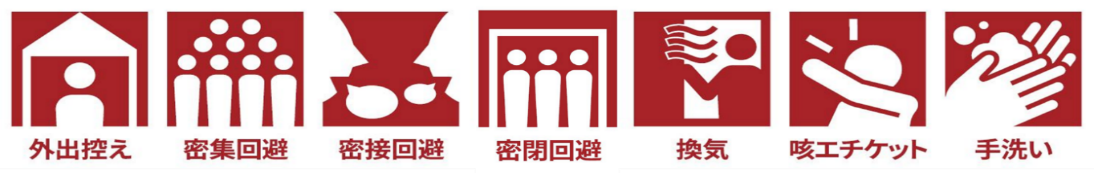 （３）日常生活の各場面別の生活様式
買い物
□通販も利用
□１人または少人数ですいた時間に
□電子決済の利用
□計画をたてて素早く済ます
□サンプルなど展示品への接触は控えめに
□レジに並ぶときは、前後にスペース
公共交通機関の利用
　□会話は控えめに
　□混んでいる時間帯は避けて
　□徒歩や自転車利用も併用する
食事
　□持ち帰りや出前、デリバリーも
　□屋外空間で気持ちよく
　□大皿は避けて、料理は個々に
　□対面ではなく横並びで座ろう
　□料理に集中、おしゃべりは控えめに
　□お酌、グラスやお猪口の回し飲みは避けて
娯楽、スポーツ等
□公園はすいた時間、場所を選ぶ
□筋トレやヨガは、十分に人との間隔を
　もしくは自宅で動画を活用
□ジョギングは少人数で
□すれ違うときは距離をとるマナー
□予約制を利用してゆったりと
□狭い部屋での長居は無用
□歌や応援は、十分な距離かオンライン
イベント等への参加
　□接触確認アプリの活用を
　□発熱や風邪の症状がある場合は参加しない
（４）働き方の新しいスタイル
□テレワークやローテーション勤務　□時差通勤でゆったりと　□ オフィスはひろびろと
□会議はオンライン　□対面での打合せは換気とマスク
※　業種ごとの感染拡大予防ガイドラインは、関係団体が別途作成